JANE DOE
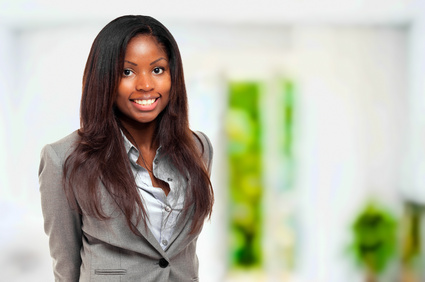 PROFESSIONAL TITLE
Lorem ipsum dolor sit amet, consectetur adipiscing elit. Quisque pulvinar sit amet turpis ut consequat. Lorem ipsum dolor sit amet, consectetur adipiscing elit. Quisque pulvinar sit amet turpis ut consequat.
WORK EXPERIENCE
EDUCATION
HARD SKILLS
SOFT SKILLS
SKILL 1
SKILL 1
SKILL 1
SKILL 1
SKILL 1
SKILL 1
SKILL 1
SKILL 1
LANGUAGES
HOBBIES
Lorem ipsum dolor sit amet, consectetur adipiscing elit. Quisque pulvinar sit amet turpis ut consequat.
SKILL 1
SKILL 1
SKILL 1